Биоорганическая химия: биополимеры и биорегуляторы. Алкалоиды: классификация, биологическая активность. Омыляемые и неомыляемые липиды. Витамины.
Доцент кафедры химии, к.х.н., Танкабекян Н.А.
Алкалоиды. Классификация. Биологическая 
активность
4
Омыляемые липиды. Классификация и 
основные представители
1
Неомыляемые липиды. 
Классификация и основные представители
2
3
Витамины. Биологическая значимость.
Рассматриваемые вопросы
Строение и классификация липидов

Липиды можно разделить на две группы, различающиеся отношением к щелочному гидролизу (омылению). Липиды, которые легко расщепляются в щелочных условиях, называют омыляемыми липидами. Липиды, устойчивые к действию щелочей, относят к неомыляемым липидам.
Липиды
омыляемые
неомыляемые
простые
ацилглицеролы
воски
сложные
Терпенытерпеноиды
каротины
витамин А
Стероидыхолестерин
витамин Dжелчные кислоты 
гормоны
Фосфолипиды
Гликолипиды
галактозилцерамиды
сульфогалактозилцерамиды
глюкозилцерамиды
ганглиозиды
глицерофосфолипиды
фосфатидилсерины
фосфатидилэтаноламины
фосфатидилхолины
фосфатидилинозиты
плазмалогены
сфинголипиды
сфингомиелины
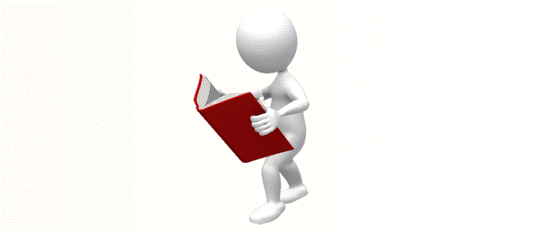 Рис.1. Классификация липидов
Типичными составляющими липидов: высшие жирные карбоновые кислоты и высшие одноатомные спирты с неразветвленной цепью (табл.1):
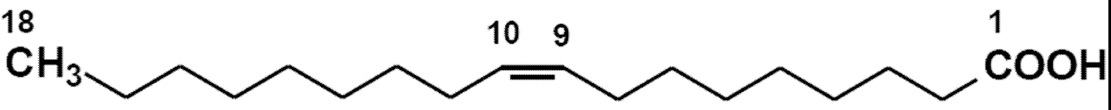 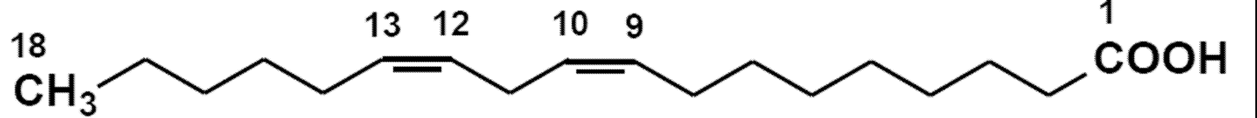 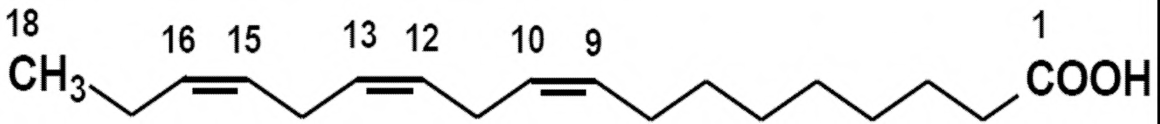 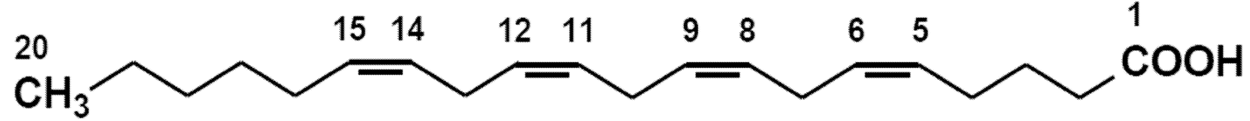 Таблица1. Классификация липидов
Типичные составляющие липидов: глицерин, L-фосфатидная кислота, сфингозин и холестерин:
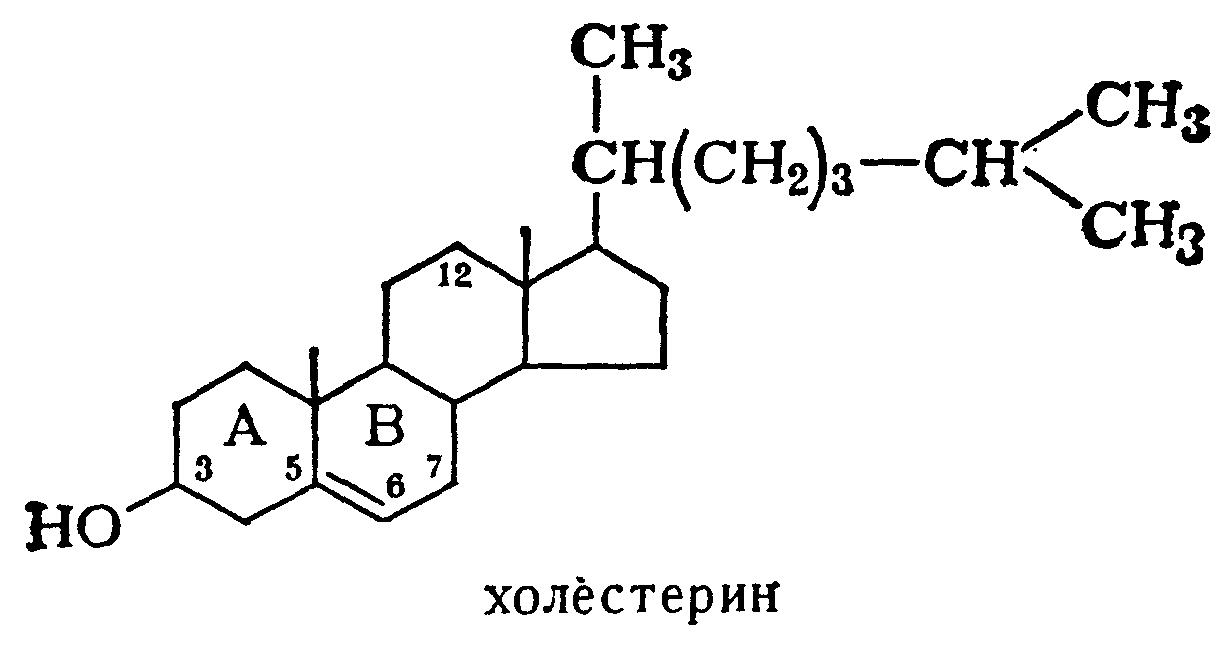 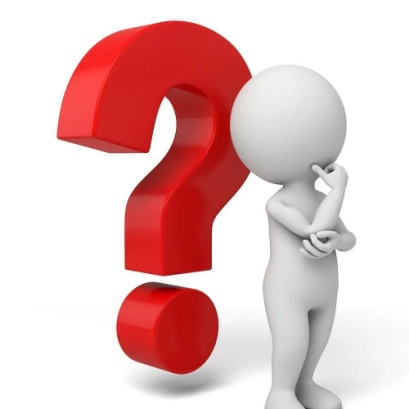 Омыляемые липиды
Простые липиды – ацилглицеролы, воски.
Ацилглицеролы (жиры) являются сложными эфирами высших монокарбоновых кислот и глицерина, поэтому жиры относят к триглицеридам или к глицеринсодержащим нейтральным липидам.
Триглицериды, в которых три кислотных радикала    принадлежат разным жирным кислотам, называют смешанными. Простые триглицериды содержат все три радикала одной и той же жирной кислоты, например тристеароилглицерин (основной компонент свиного сала):
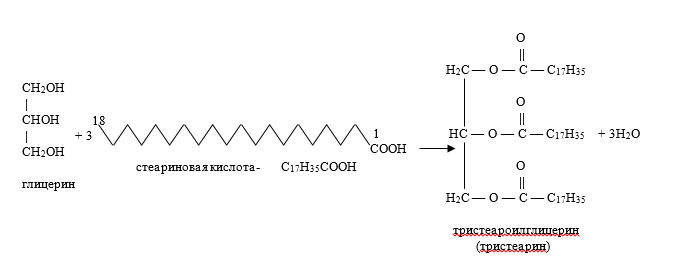 Важно! В подкожной жировой клетчатке больше насыщенных, а в жирах печени – ненасыщенных кислот. Степень ненасыщенности триглицеридов отражается в количественной характеристике, называемой йодным числом, которое равно количеству йода (в граммах), присоединяющемуся к 100 г жира. Состав природных жиров и масел и их йодные числа различны. 
Например, в сливочном масле и молоке содержится заметное количество насыщенных жирных кислот с короткой цепью, в льняном масле преобладает линолевая кислота (62%), а в оливковом – олеиновая кислота (84%). Иодное число принимает различные значения, например: 112 (подсолнечное масло) ÷ 124 (кукурузное масло); 101 (хлопковое масло, свиное сало – 59).
Интересно! Свежесть жира характеризуется кислотным числом – это количество граммов гидроксида калия, идущее на нейтрализацию одного грамма негидролизованного жира. Теоретически кислотное число свежего жира равно нулю. Чем больше кислотное число, тем больше свободных жирных кислот, тем хуже качество жира. Число омыления равно числу миллиграммов гидроксида калия, идущего на взаимодействие с 1 г гидролизованного жира.
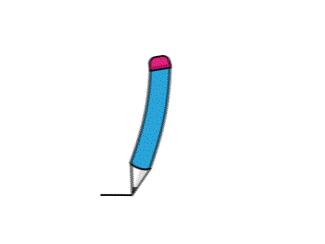 Гидрогенизация жиров
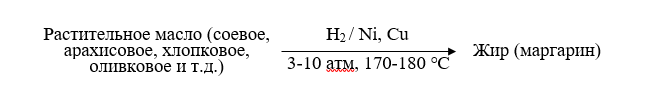 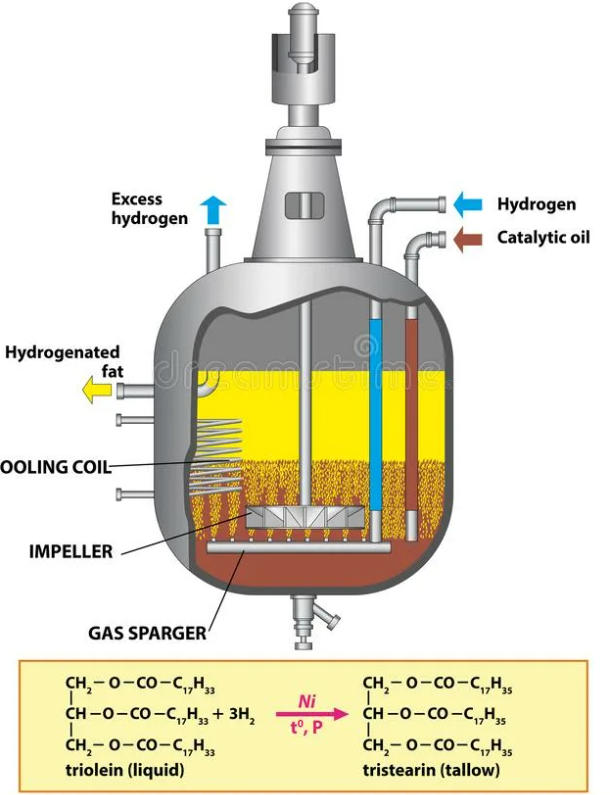 Рис 2. Гидрогенизация жиров
Воски
Воски представляют собой сложные эфиры высших жирных насыщенных монокарбоновых кислот с неразветвлённой цепью и высших одноатомных спиртов также с неразветвлённой цепью.
!!! В их состав входят остатки кислот, содержащих, как правило, чётное число атомов углерода: пальмитиновая (С16), стеариновая (С18). Кислоты с меньшим числом атомов углерода (С12 и С14) и с бόльшим (до С28) встречаются лишь в небольших количествах.
Природные воски
O
                            || 
CH3(CH2)14 — C — O — CH2(CH2)14CH3
спермацет
(добывается из китового жира)
O
                                 ||
CH3(CH2)24 — C — O — CH2(CH2)28CH3
триаконтиловый эфир гексакозановой кислоты
(основной компонет пальмового масла)
O
                                ||
CH3(CH2)23-27 — C — O — (CH2)31-33CH3
карнаубский воск
(выделяется на листьях бразильской пальмы)
O
                                ||
CH3(CH2)24-26 — C — O — (CH2)29-31CH3
пчелиный воск
Сложные липиды – фосфолипиды, гликолипиды.
Фосфолипиды представляют собой сложные эфиры многоатомных спиртов глицерина или сфингозина с высшими жирными кислотами и фосфорной кислотой. В состав фосфолипидов входят также азотсодержащие соединения: холин, этаноламин или серин.

Фосфолипиды две группы: 
глицерофосфолипиды; 
сфингофосфолипиды. 

Интересно! Глицерофосфолипиды (или фосфоглицериды, или фосфатиды) широко распространены в растениях, животных и микроорганизмах. Они содержатся во всех тканях и клетках организма. Особенно велико их содержание в клетках нервной ткани. Глицерофосфолипиды являются главными липидными компонентами клеточных мембран.
Глицерофосфолипиды подразделяют на:
фосфатидилсерины (серинкефалины);
фосфатидилэтаноламины (кефалины);
фосфатидилхолины (лецитины).
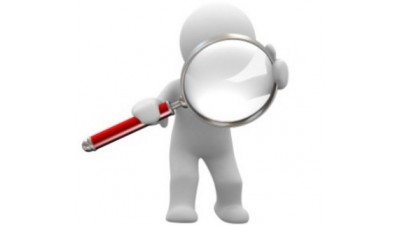 O                  
                                                                                       ||
                                            O                  CH2 — O — C — R1
                                             ||                   |
                                  R2 — C — O — HC                  O                            NH3+
                                                                  |                   ||                             |
                                                                 CH2 — O —P — O — CH2 — CH — COO–
                                  |                
                                   O–
                        Фосфатидилсерин
                      (серинкефалины)
O                  
                                                                                       ||
                                            O                  CH2 — O — C — R1
                                             ||                   |
                                  R2 — C — O — HC                  O                               
                                                                  |                   ||                              
                                                     CH2 — O —P — O — CH2 — CH2NH2
                               |                
                                 O–
                        Фосфатидилэтаноламин
                   (коламинкефалин)
O                  
                                                                                      ||
                                           O                  CH2 — O — C — R1
                                            ||                   |
                                 R2 — C — O — HC                   O                              
                                                                |                    ||                              
                                                 CH2 — O —P — O — CH2 — CH2 — N+ (CH3 ) 3
              |                
                O–
             
                                                                        Фосфатидилхолин
(лецитины)
Внимание! Наиболее распространенные глицерофосфолипиды – это лецитины. Они содержатся во всех клетках, преимущественно в биологических мембранах, участвуя в процессах переноса через них различных веществ.
Важно! В состав некоторых глицерофосфолипидов вместо азотсодержащих соединений входит не содержащий азота шестиуглеродный циклический спирт инозит, называемый также инозитолом. Эти липиды называются фосфатидилинозитолами:
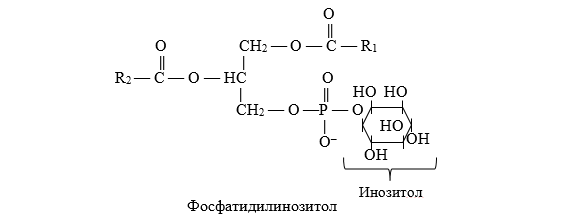 Плазмогены 
 Основными подклассами плазмалогенов являются 
фосфатидальхолины, 
фосфатидальэтаноламины, 
фосфатидальсерины.
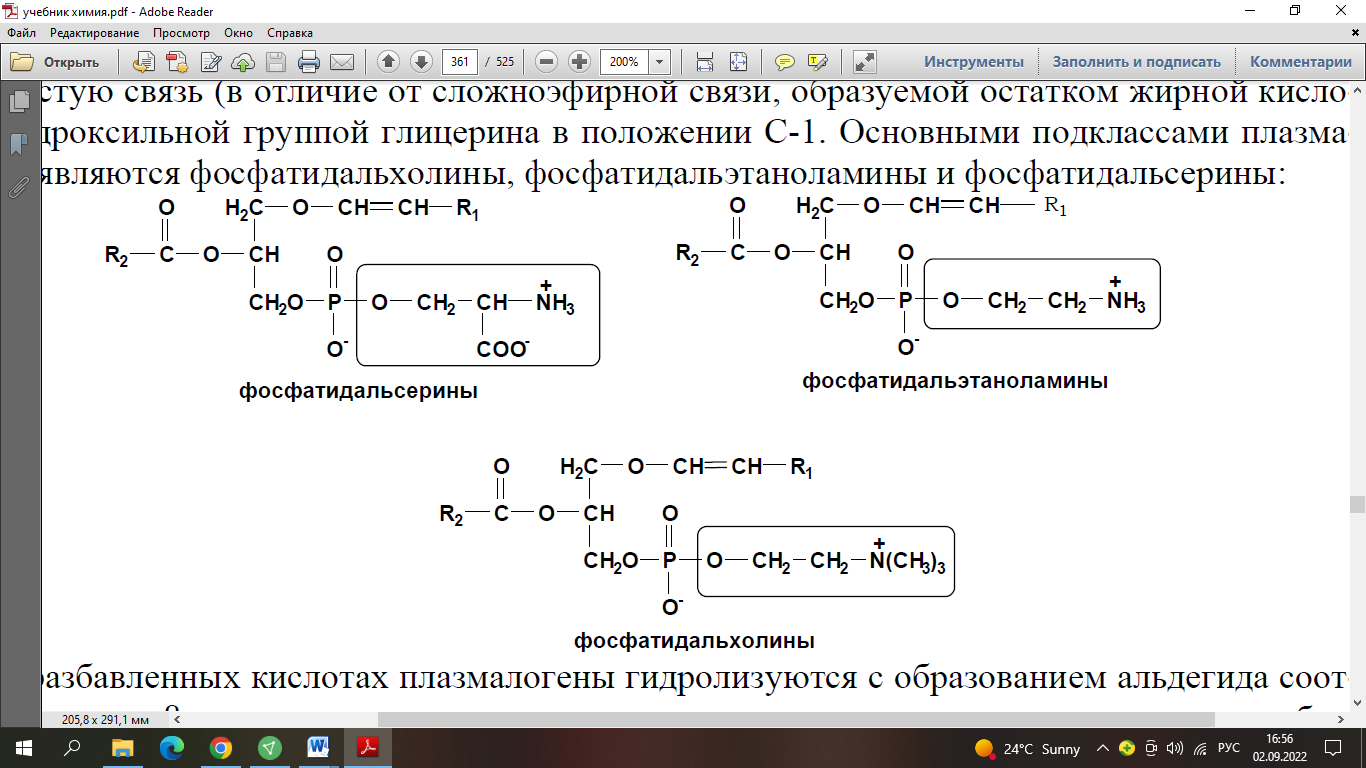 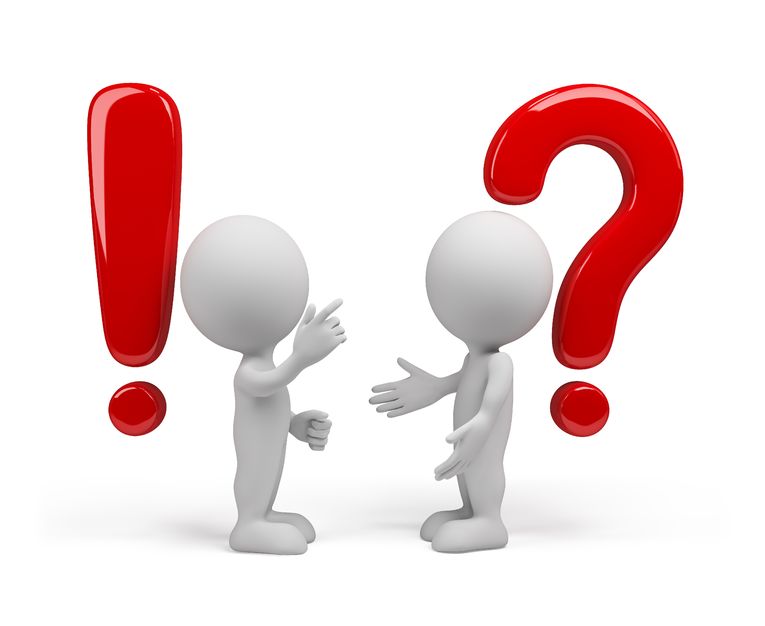 сфингозин
Сфинголипиды.
O
                                                                            ||
CH3 – (CH2)12 – CH = CH – CH – CH – NH – C – CH(OH) –(CH2)21 – CH3
                                               |         |
                                              OH    CH2
                                                         |
                                                        O
галактоза
Сфингозины встречаются в составе двух типов сфинголипидов − церамидов и сфингомиелинов.
цереброновая кислота
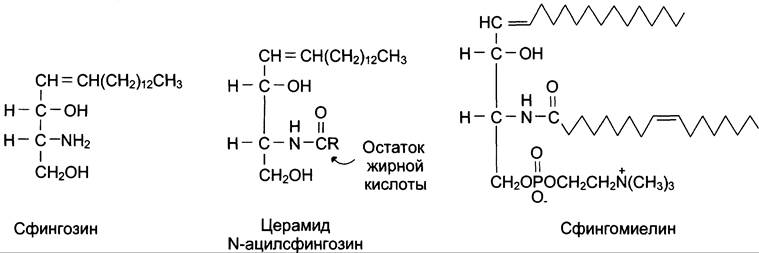 H
OR
H
Гликолипиды. 
Гликолипиды — сложные липиды, содержащие углеводный фрагмент. 
В животных тканях гликолипиды представлены в основном гликосфинголипидами.
Неомыляемые липиды
изопреновые звенья
изопреновые звенья
Неомыляемые липиды представляют собой группу нейтральных веществ, которую можно разделить, сообразуясь с особенностями структуры, на терпеноиды и стероиды.
CH3                                       CH2
                            |                                             ||
H3C — C ═ CH — CH2 — CH2 — C — CH ═ CH2
CH3                                       CH2
                       |                                             ||
H3C — C ═ CH — CH2 — CH2 — C ═ CH — CH2OH
CH2OH
Терпеноиды - ненасыщенные углеводороды и их разнообразные функциональные производные, отличительной чертой которых является наличие повторяющихся звеньев со скелетом изопрена (2-метилбутадиена-1,3).
мирцен
гераниол
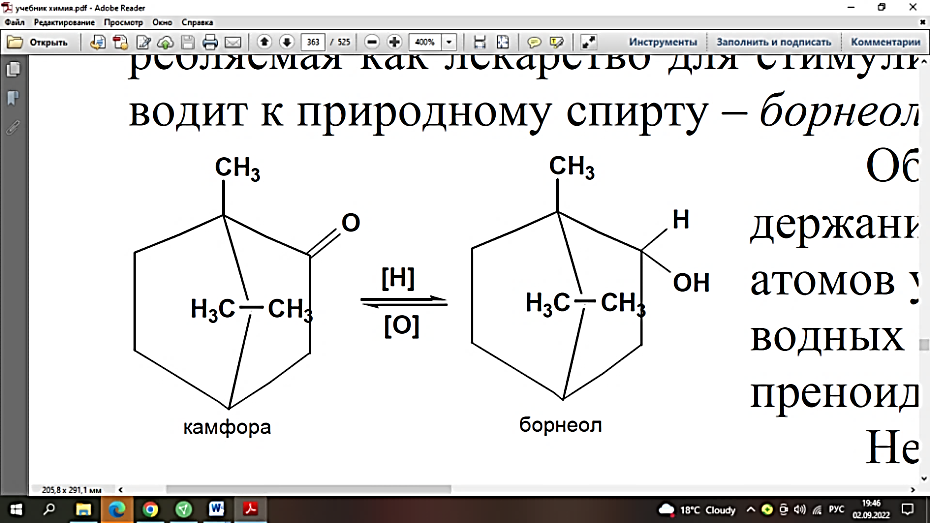 Наибольший интерес представляют тетратерпены α- и β-каротины (С40Н56) – представители большой группы каротиноидов и дитерпеновый спирт ретинол – витамин А (С20Н29ОН)
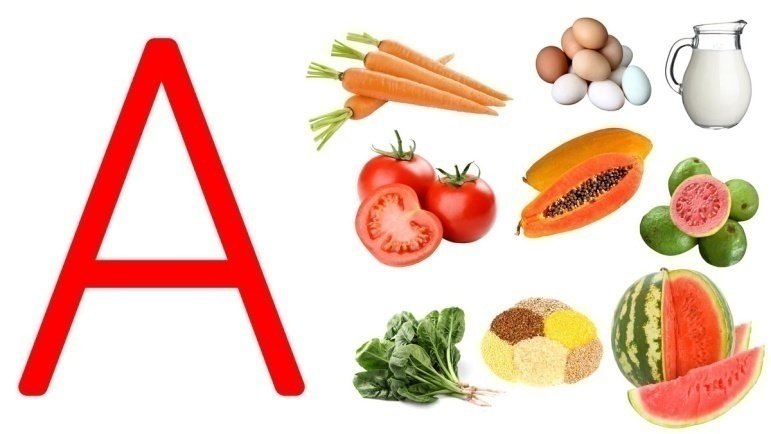 H3C
H3C
9
CH3
CH3
12
17
10
16
11
13
D
D
D
C
C
C
15
Стероиды. 

Вторая крупная группа соединений неомыляемых липидов
14
CH3
CH3
CH3
CH3
1
2
8
17
17
A
A
A
B
B
3
CH3
CH2
5
7
4
6
HO
HO
стеран
(циклопентанпергидрофенантрена)
принятые буквенные обозначения колец
принятая нумерация атомов
холестерин
витамин D
Классификации стероидов
1. Стерины - группа одноатомных полициклических спиртов, содержащих в боковой цепи от 8 до 10 атомов углерода.
CH3
CH3
H3C
H3C
H3C
H3C
H3C
H3C
CH3
CH3
CH3
CH3
COOH
COOH
К стеринам относится и эргостерин С28Н43ОН – стерин растительного происхождения.
OH
OH
OH
D
D
D
D
D
D
C
C
C
C
C
C
CH3
CH3
CH3
CH3
CH3
CH3
CH3
CH3
12
12
12
17
17
17
17
17
17
A
A
A
A
A
A
B
B
B
B
CH2
CH3
CH3
CH3
CH3
CH3
B
3
3
3
3
7
7
HO
HO
HO
HO
HO
HO
OH
OH
хенодезоксихолевая кислота
эргостерин
витамин D2
холевая кислота
дезоксихолевая кислота
литохолевая кислота
2. Желчные кислоты. 
	В желчных кислотах заместитель при С17 содержит пять атомов углерода. Желчные кислоты вырабатываются печенью.
OH
O
O
D
D
D
C
C
C
CH3
CH3
CH3
Стероидные гормоны 
- выделяются половыми железами и корой надпочечников. В организме они играют исключительно важную роль, регулируя процессы обмена веществ, роста, размножения и старения.
В зависимости от числа атомов углерода в молекуле и биологического действия стероидные гормоны разделяются на половые и кортикоидные гормоны.
17
17
17
A
A
A
CH3
CH3
CH3
5
5
5
3
3
3
B
B
B
HO
HO
O
5-дегидроандростерон
тестостерон
андростерон
Половые гормоны выделяются гипофизом и половыми железами.
К ним относятся:
Андрогены – мужские половые гормоны.
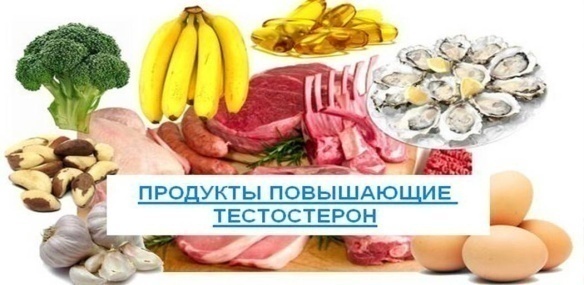 CH3
 |
C = O
O
OH
OH
D
D
D
D
C
C
C
C
CH3
CH3
CH3
CH3
OH
17
17
17
17
A
A
A
A
CH3
2. Эстрогены – женские половые гормоны (содержат 18 атомов углерода).
3
3
3
3
B
B
B
B
HO
HO
HO
O
прогестерон
эстрон
эстрадиол
эстриол
Гестагены – женские половые гормоны (гормоны беременности).
                                                               прогестерон                                           норэтистерон
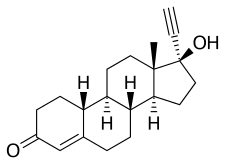 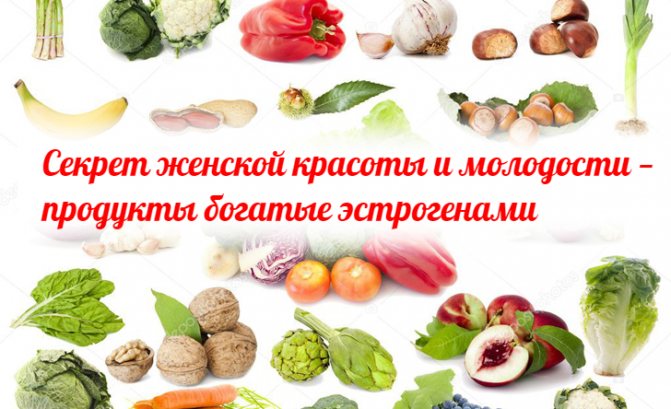 CH2OH
 |
C = O
CH2OH
 |
C = O
11
D
D
C
C
CH3
CH3
OH
OH
17
17
OH
A
A
CH3
CH3
11
2. Кортикоиды – гормоны коры надпочечников (содержат 21 атом углерода).
Кора надпочечников человека вырабатывает до 40 кортикоидных гормонов, которые регулируют 
1. углеводный обмен – глюкокортикоиды,
2. минеральный обмен – минералокортикоиды.
3
3
B
B
5
5
O
O
гидрокортизон
кортикостерон
Глюкокортикоиды
CH2OH
 |
C = O
CH2OH
 |
C = O
CH2OH
 |
C = O
D
D
D
C
C
C
O = CH
CH3
CH3
Минералокортикоиды
HO
HO
17
17
17
OH
A
A
A
CH3
CH3
11
11
11
3
3
3
B
B
B
5
5
O
O
O
альдостерон
11-дезоксикортикостерон
преднизолон
Важно! При недостатке минералокортикоидов в организме резко нарушается падение обратного всасывания ионов натрия в почечных канальцах и, как следствие, задержка в организме ионов калия и падение осмотического давления крови. 
Удаление ионов натрия и калия из тока крови приводит к удалению воды из кровеносного русла и сгущению крови.
Производные пурина
Алкалоиды
Алкалоиды (от лат. alkali – щелочи, iodes – подобный, т. е. подобные щелочам) – гетероциклические азотсодержащие соединения основного характера растительного происхождения, обладающие выраженным физиологическим действием.
В настоящее время известно свыше 5 тыс. алкалоидов.
Наиболее важны из них производные пиридина, пурина, хинолина, изохинолина и тропана.
H3C
H3C
O
O
O
CH3
NH
NH
NH
CH3
HN
N
N
N
N
N
O
O
O
N
N
N
CH3
CH3
CH3
теобромин
теофиллин
кофеин
1. Производные пиридина
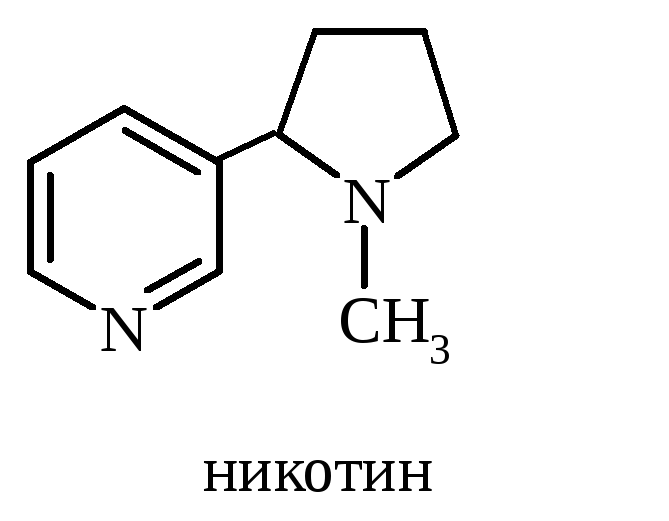 2. Производные пурина
CH2OH
          |
OOC — CH —
H
H
O
N      CH3
H3С — O
CH2 = CH
H
С
H3C — N
H3C — N
H
N
3. Производные хинолина и изохинолина
OOC —
C
H
HO
H
CH3O
атропин
O
HO
OH
кокаин
N
морфин
хинин
4. Производные тропана
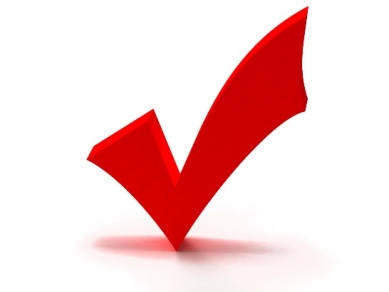